Муниципальное дошкольное образовательное учреждение
«Центр развития ребёнка – детский сад № 142» 
города Магнитогорска
«Использование современной ИКТ технологии QR-кода в развитии речи детей старшего дошкольного возраста с ограниченными возможностями здоровья»
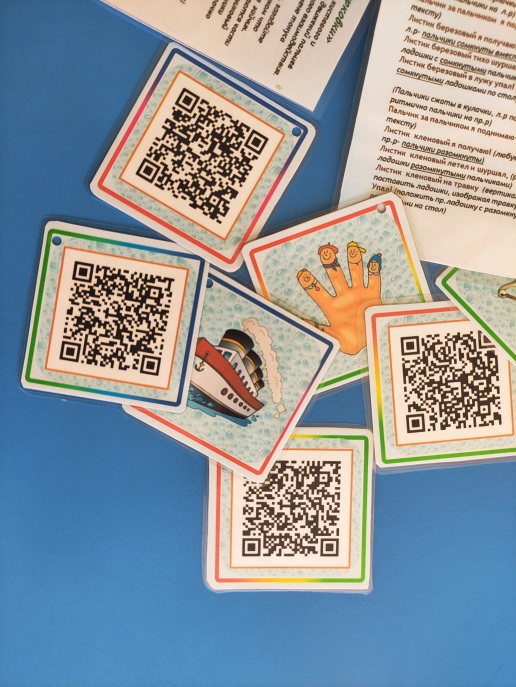 Воспитатель Хадиева Л. А.
Магнитогорск 2021
Мастер-класс по созданию
QR- кодов.
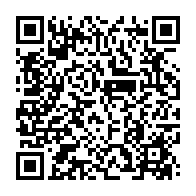 https://www.maam.ru/detskijsad/master-klas-dlja-pedagogov-po-ispolzovaniyu-qr-tehnologi-v-dou.html
Преимущества использования 
QR-кода : 
 доступная и несложная процедура создания; 
 быстрая обработка резервов; 
 большие функциональные возможности кодирования  информации.
Технология QR-кодов способствует повышению мотивационной
 активности и интереса к занятиям по развитию речи у 
детей старшего дошкольного возраста.
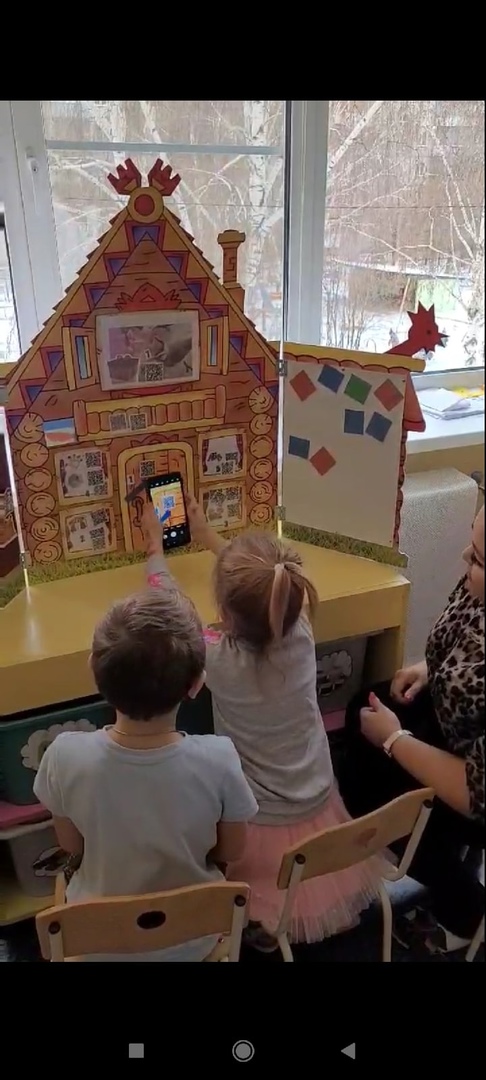 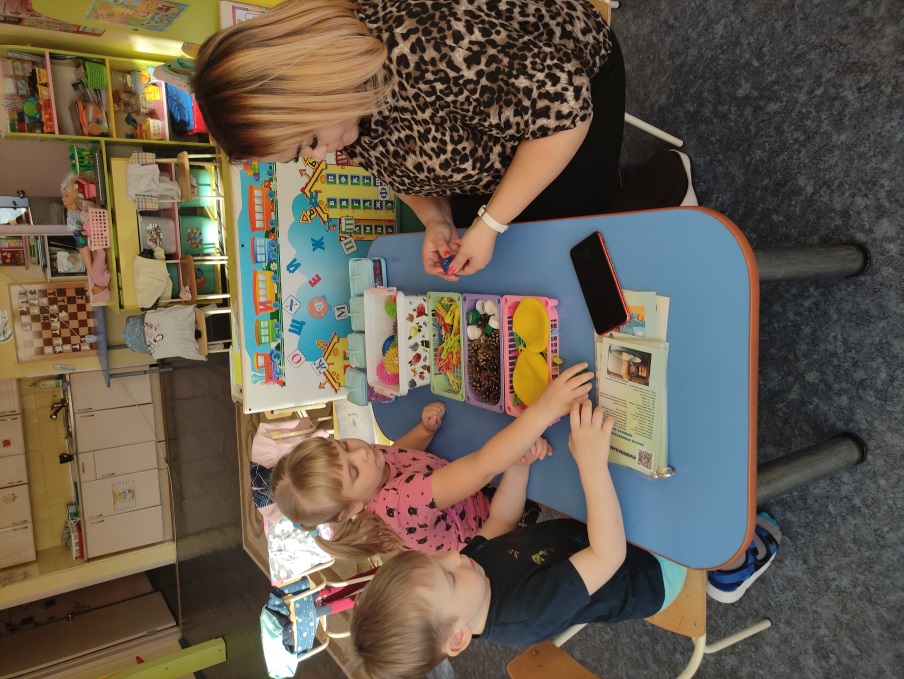 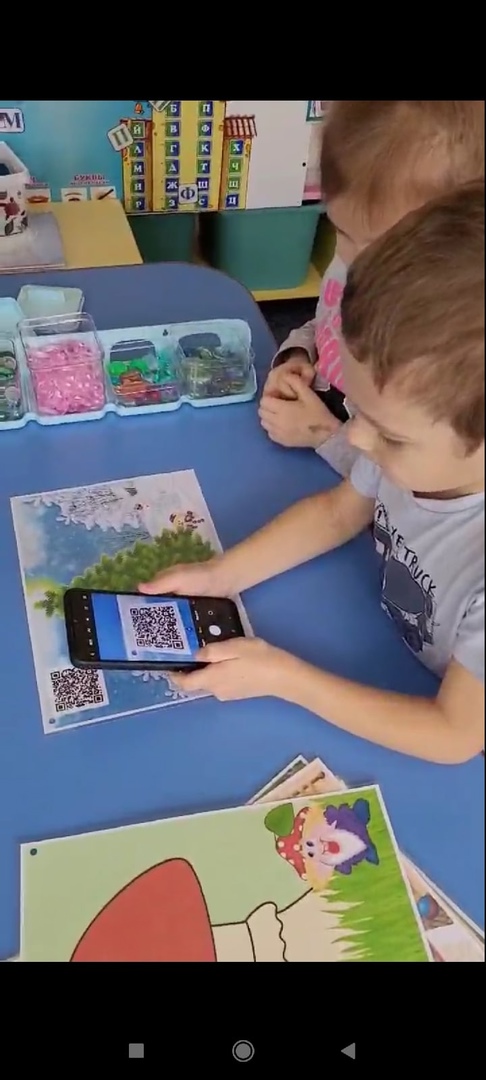 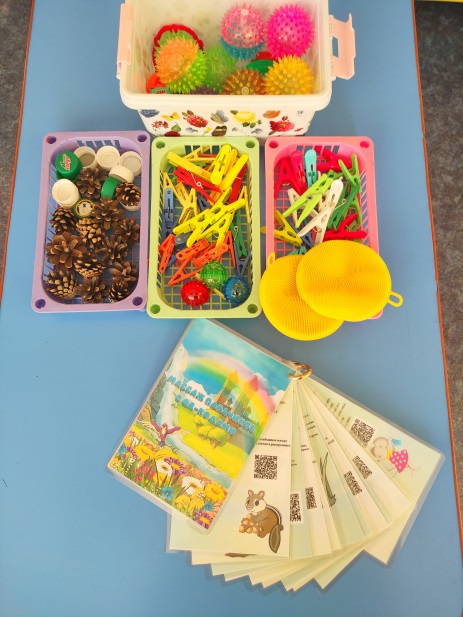 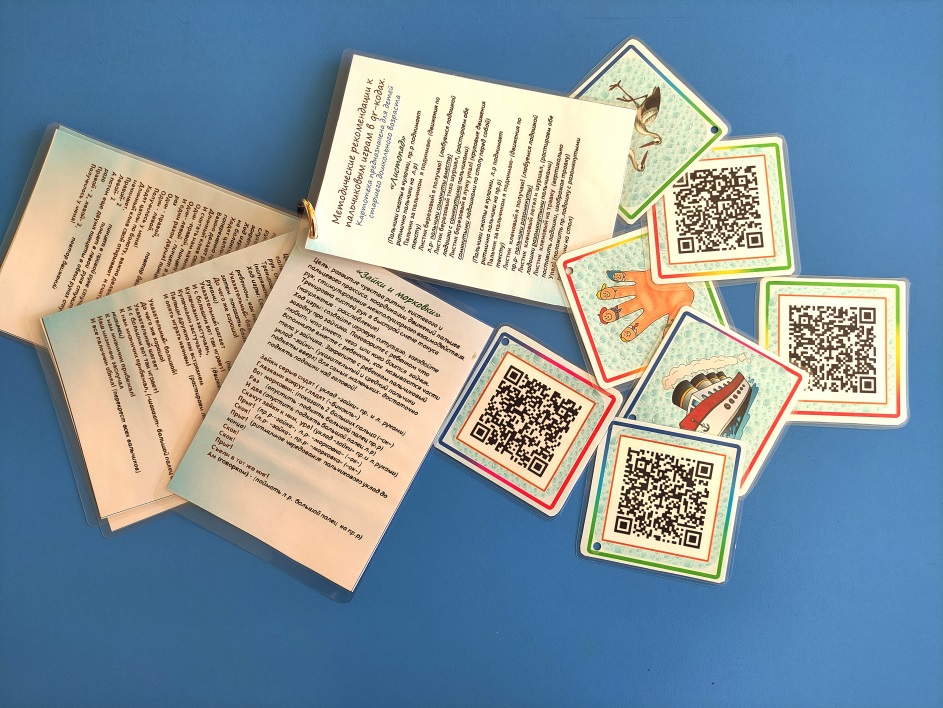 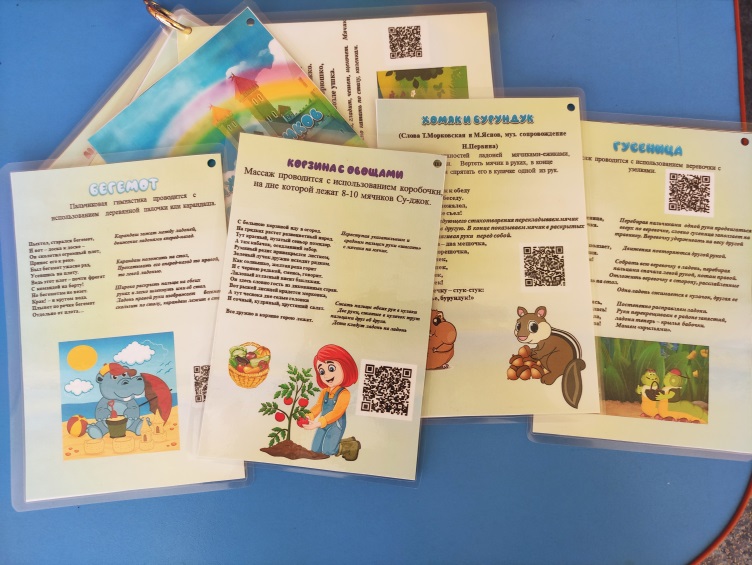 Схема работы с QR-кодом
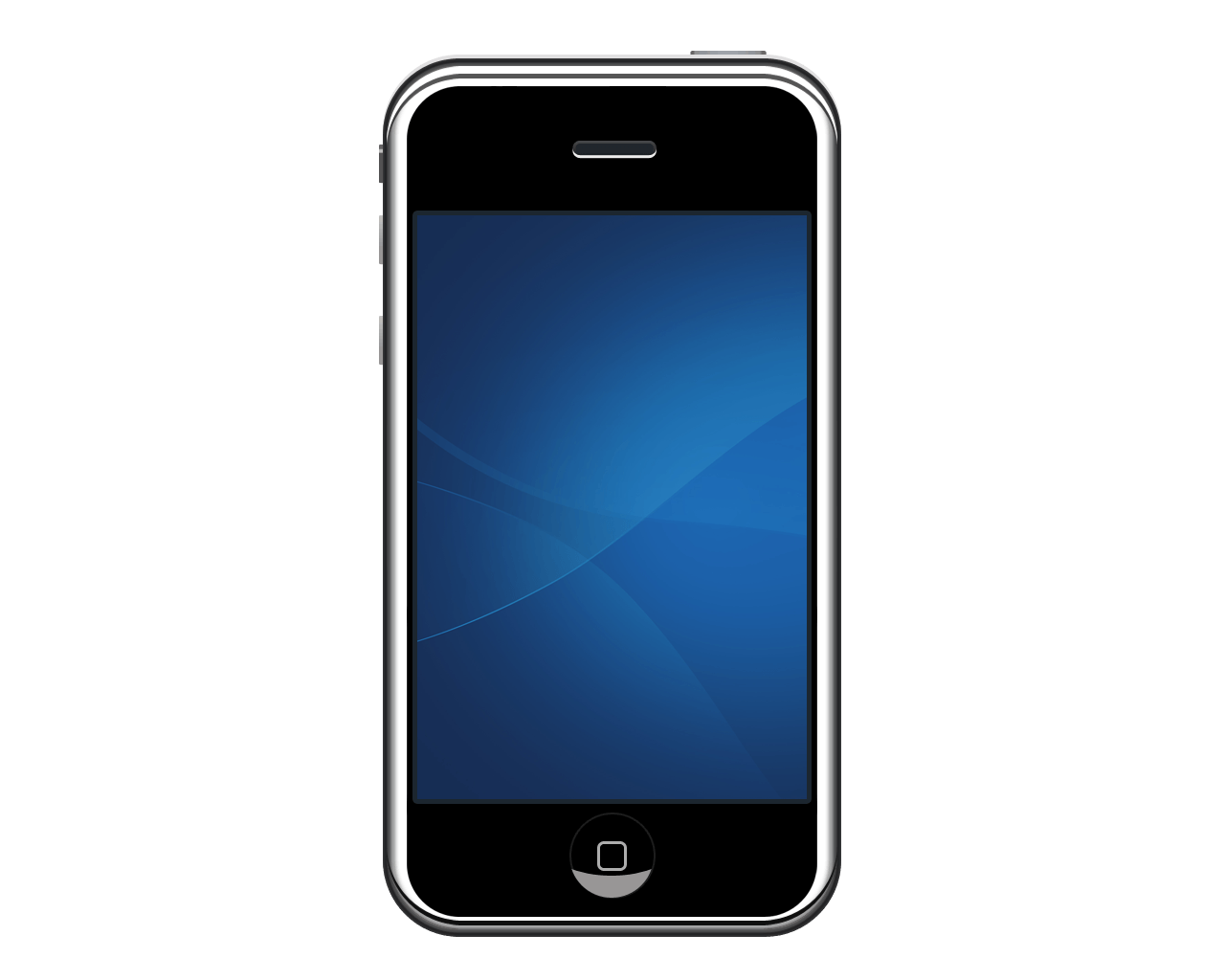 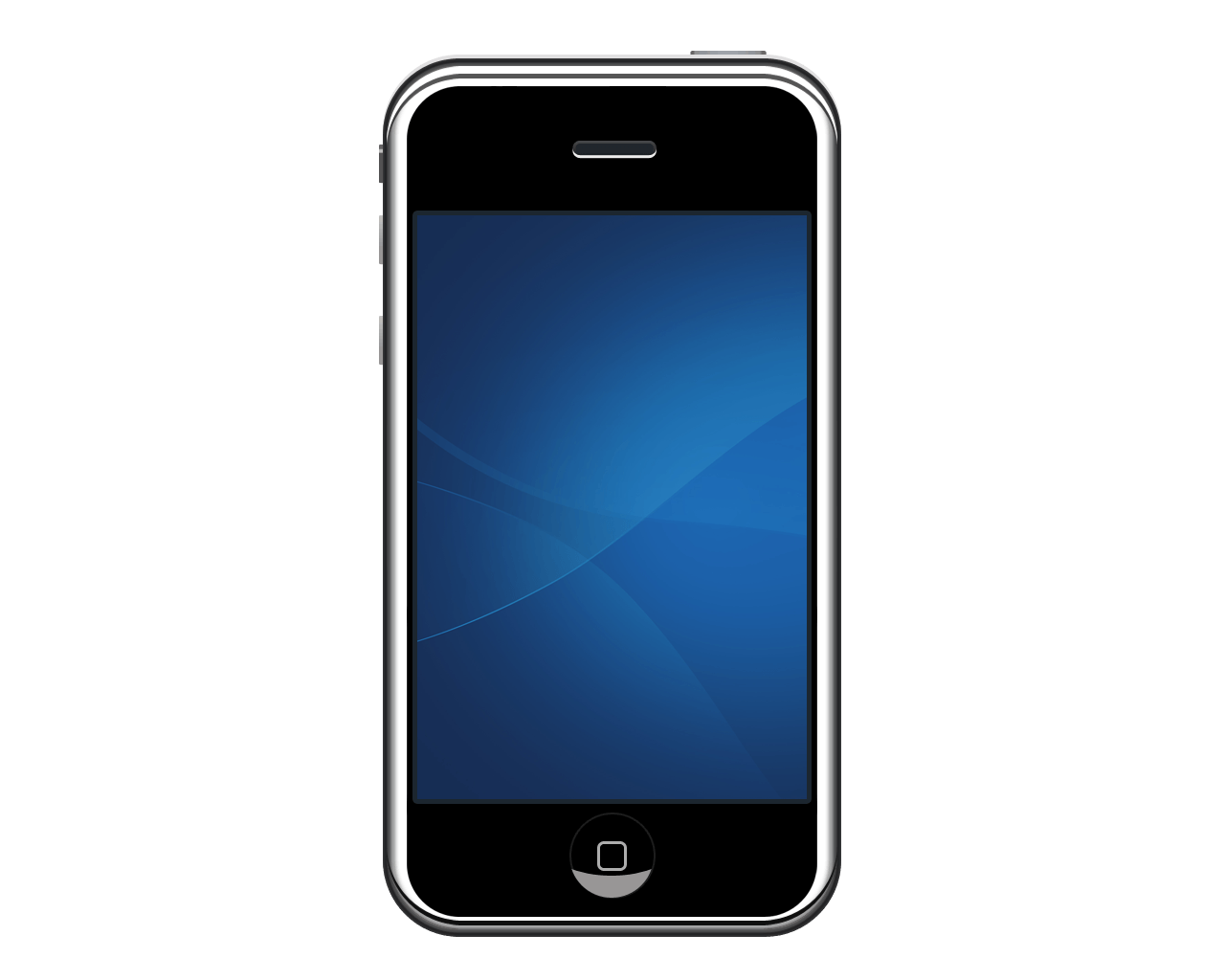 Находим иконку программы для считывания 
QR-кода на экране телефона или планшета.
Включаем ее нажатием пальца. На экране появляются рамки.
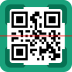 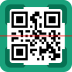 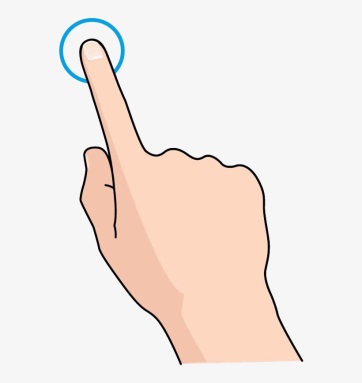 2
1
Нажимаем на ссылку, которая появилась на экране, слушаем или смотрим информацию.
Наводим рамки в телефоне/планшете на QR-код. На экране появляется ссылка.
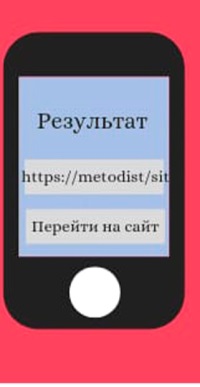 Нажимаем на ссылку, которая появилась на экране, слушаем или смотрим информацию.
Наводим рамки в телефоне/ планшете на QR-код. 
На экране появляется ссылка.
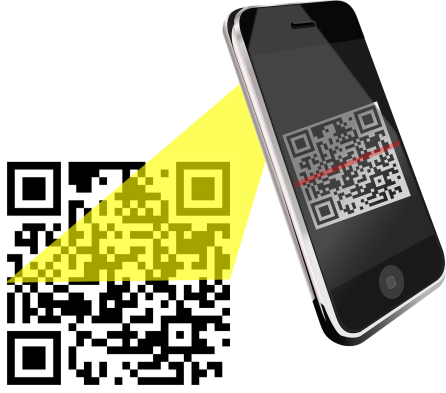 4
3
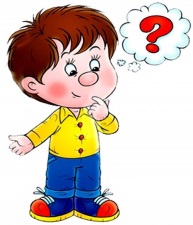 Картотека пальчиковой гимнастики
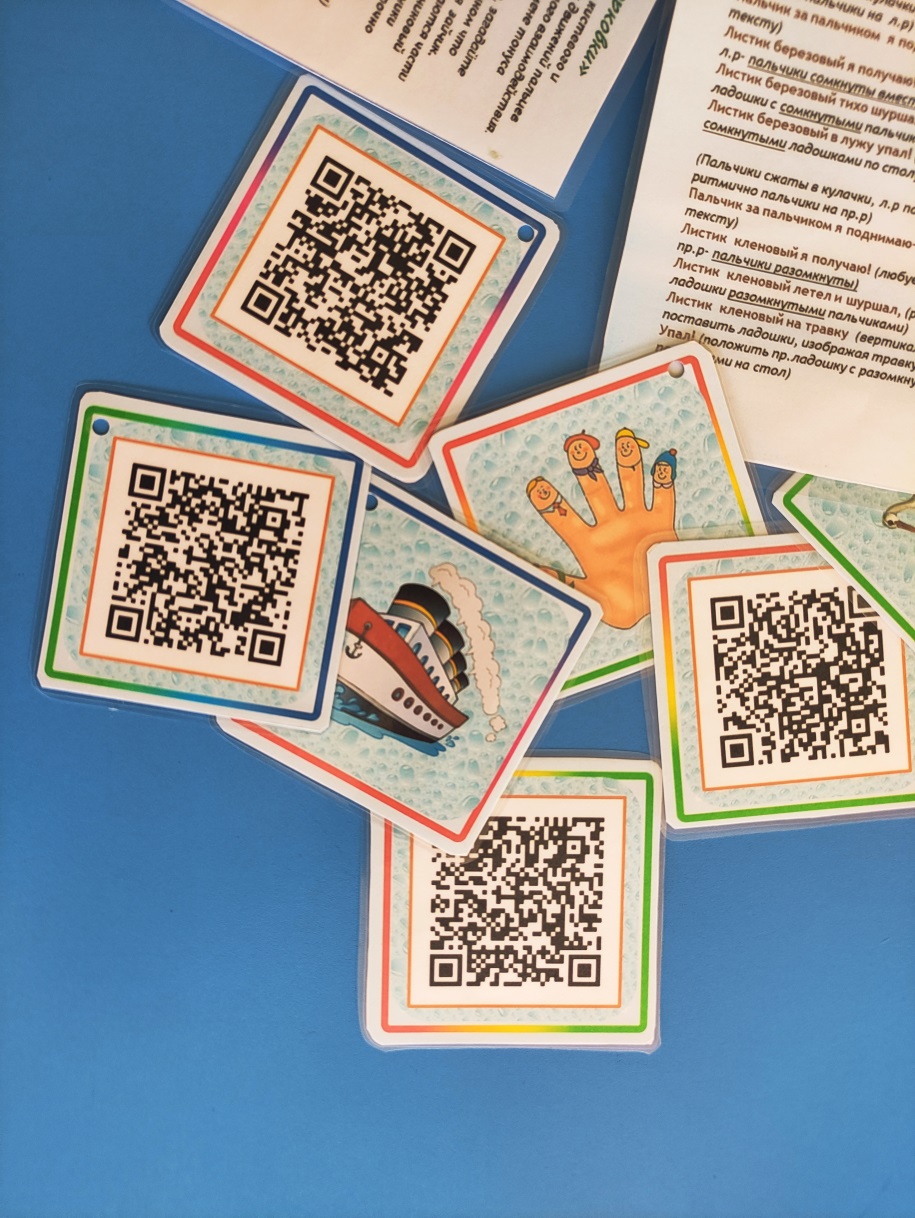 Картотека «Массаж пальчиков с использованием подручного материала» через QR-код
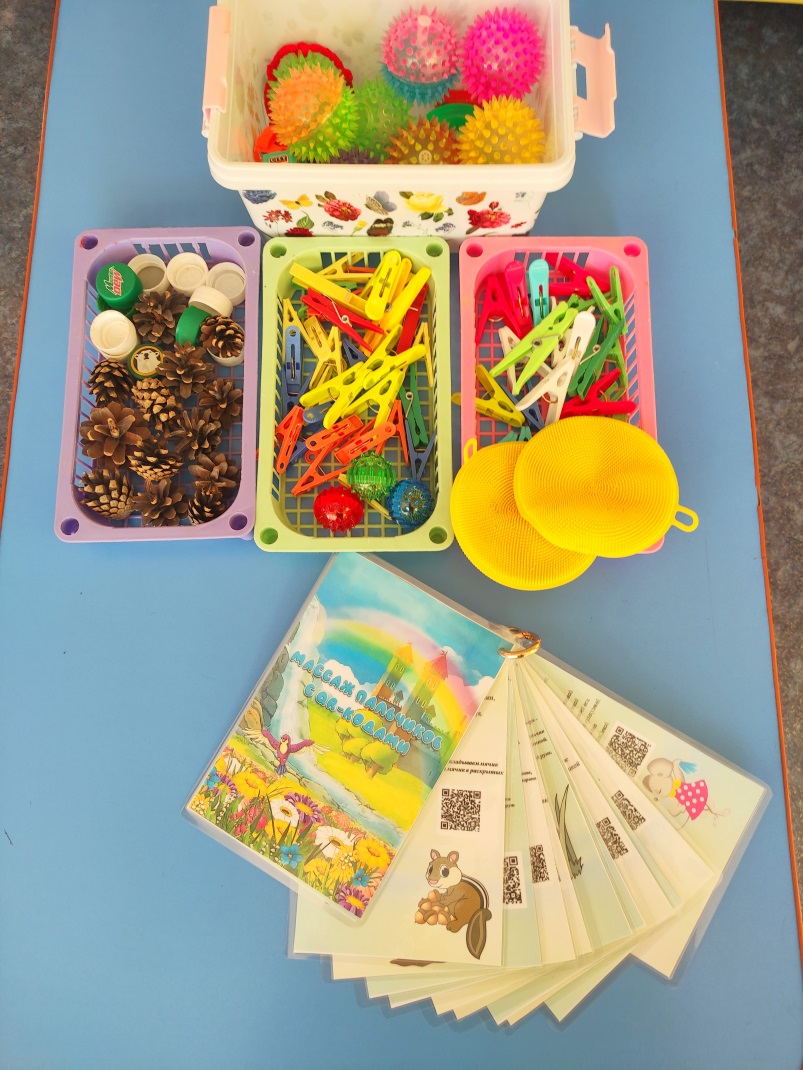 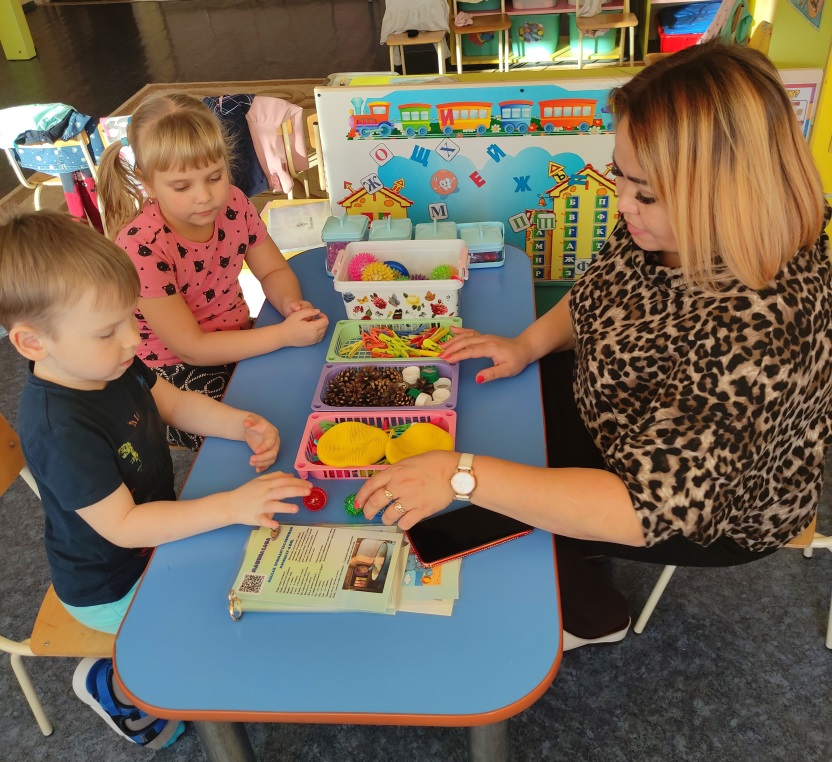 Комплекс игр с применением QR-кодов «Сказочные истории с использованием камешков Марблс»
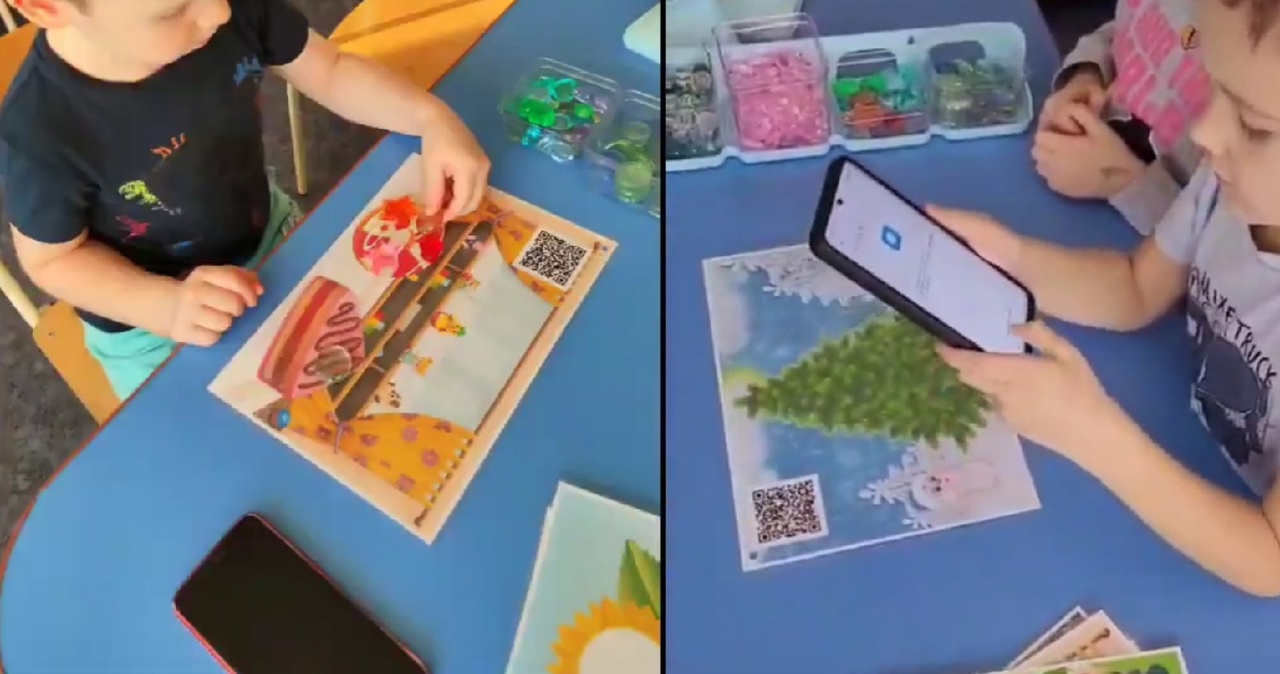 Развивающая предметно-пространственная
 среда
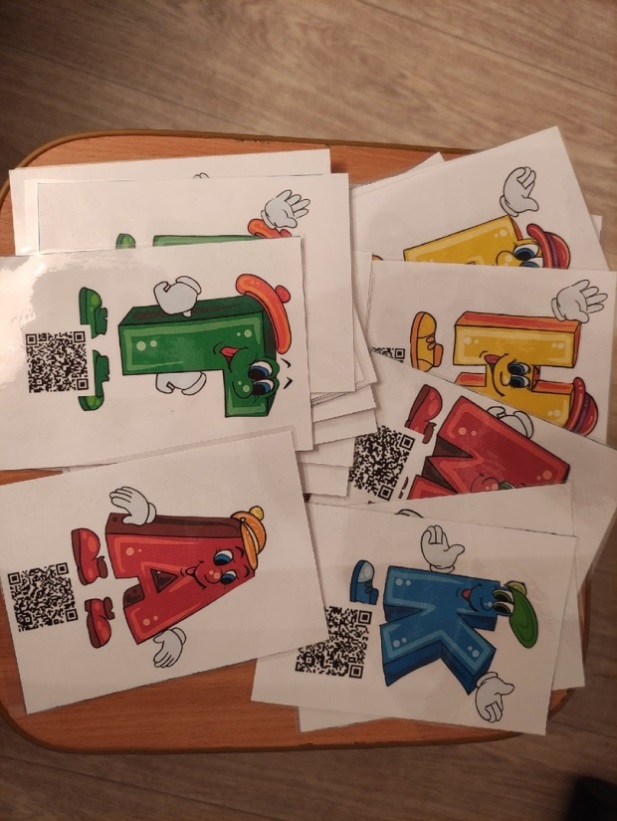 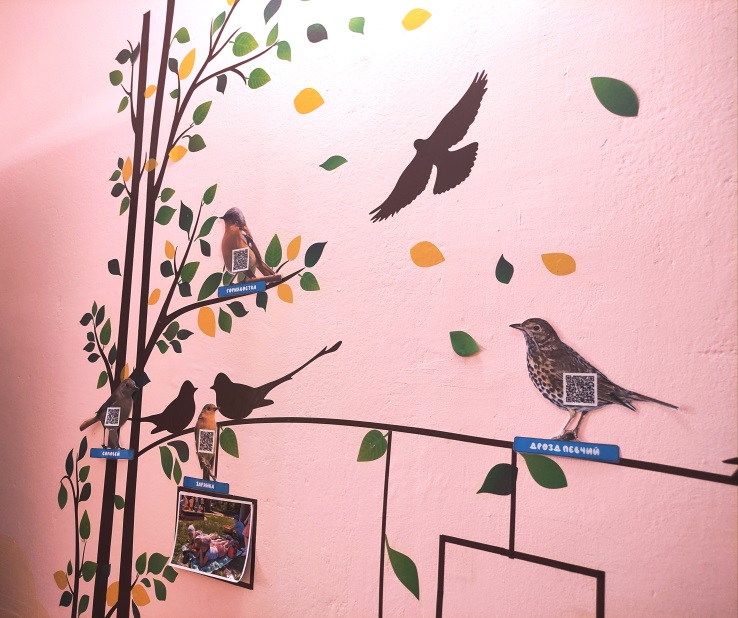 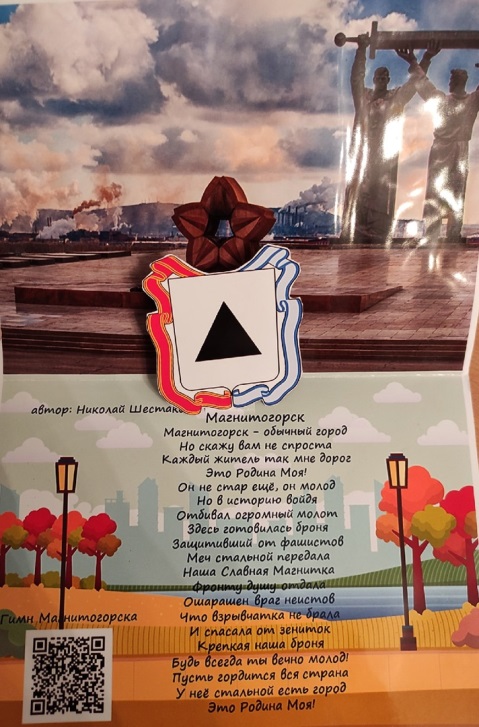 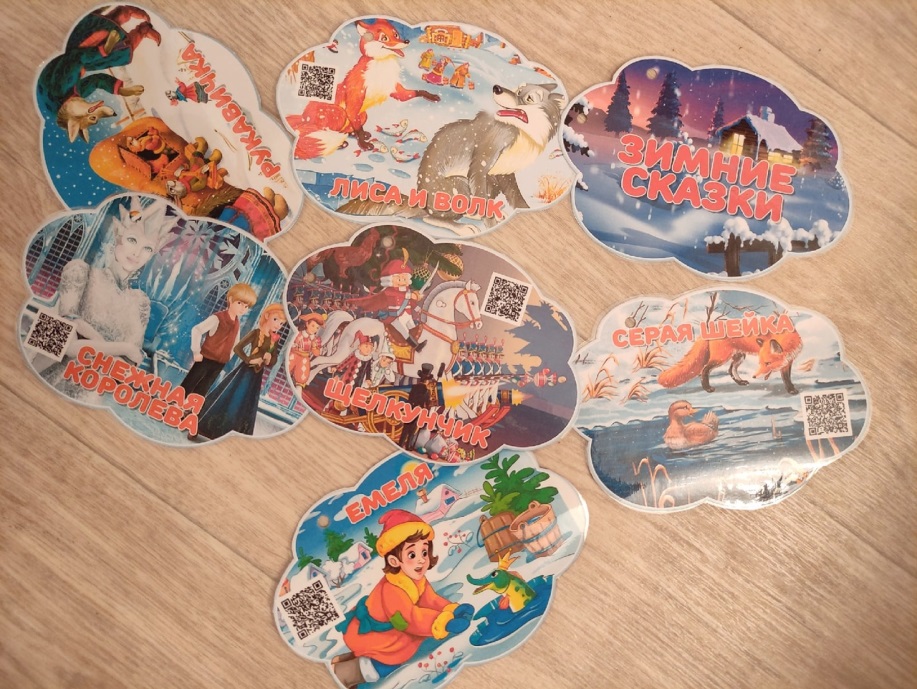 Взаимодействие с родителями через QR-код
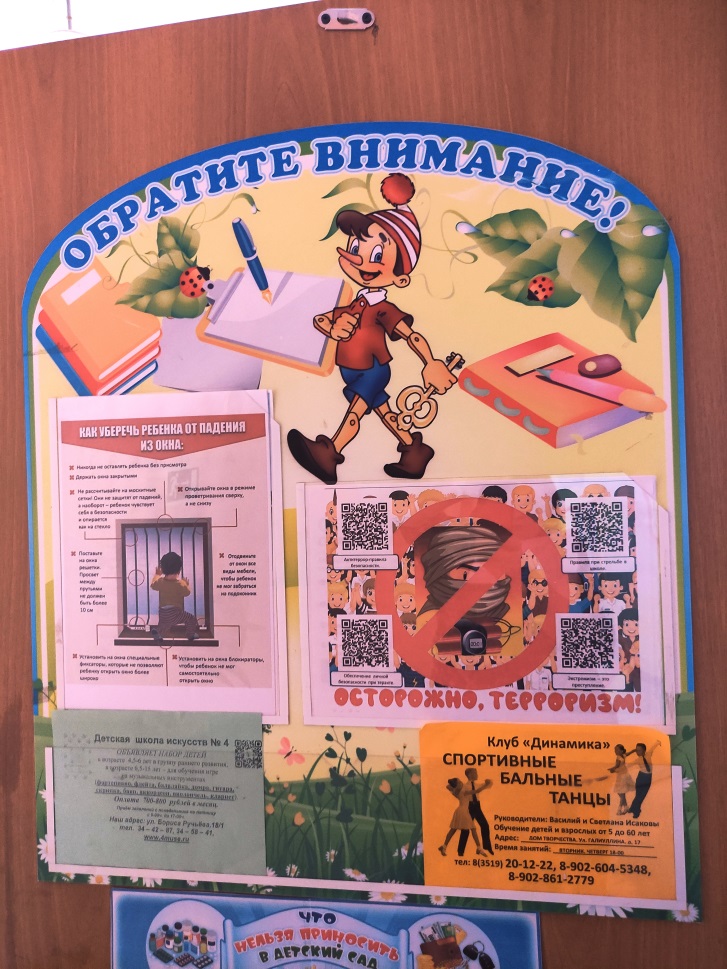 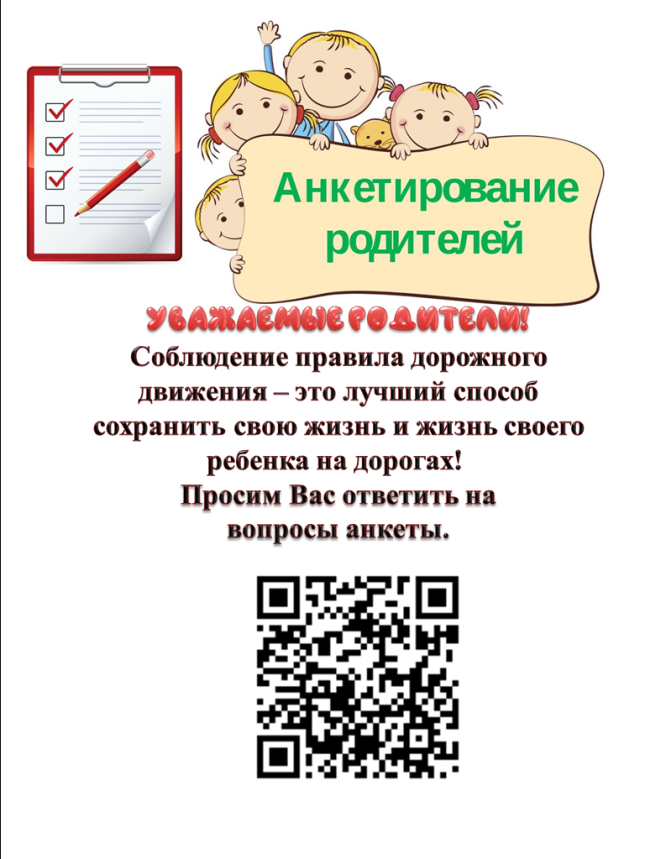 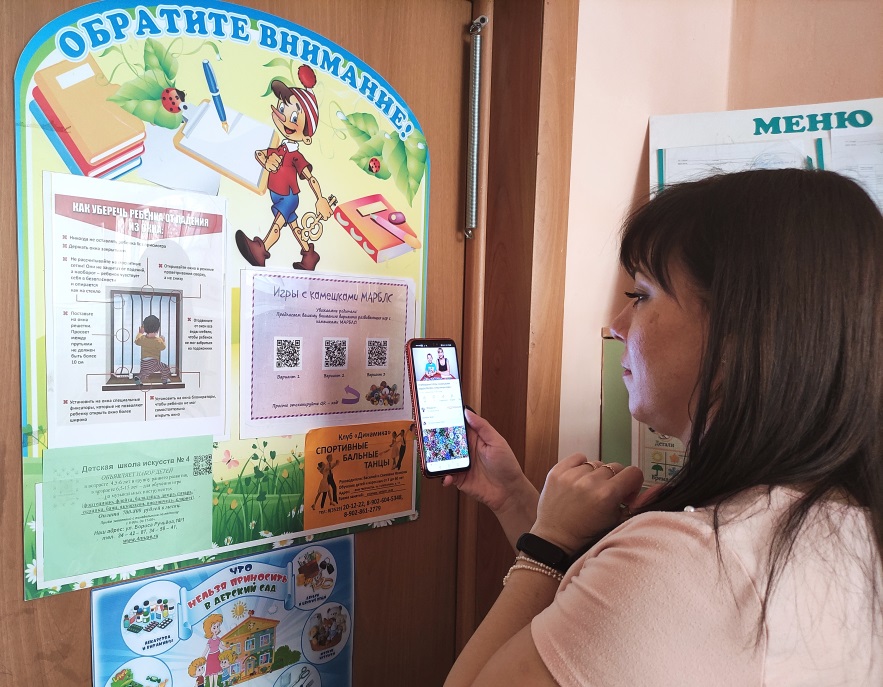 Преимущества использования QR-кодов в работе педагогов
-  минимизация времени доступа педагога к информации и адресность её доставки;

- возможность педагогу продемонстрировать любые документы, фото и видеоматериалы;

- обеспечение индивидуального подхода к обучающимся;

- увеличение объема и качества, используемой в работе информации.
Интерактивный макет «Избушка-Говорушка» 
как эффективное средство развития речи детей старшего дошкольного возраста
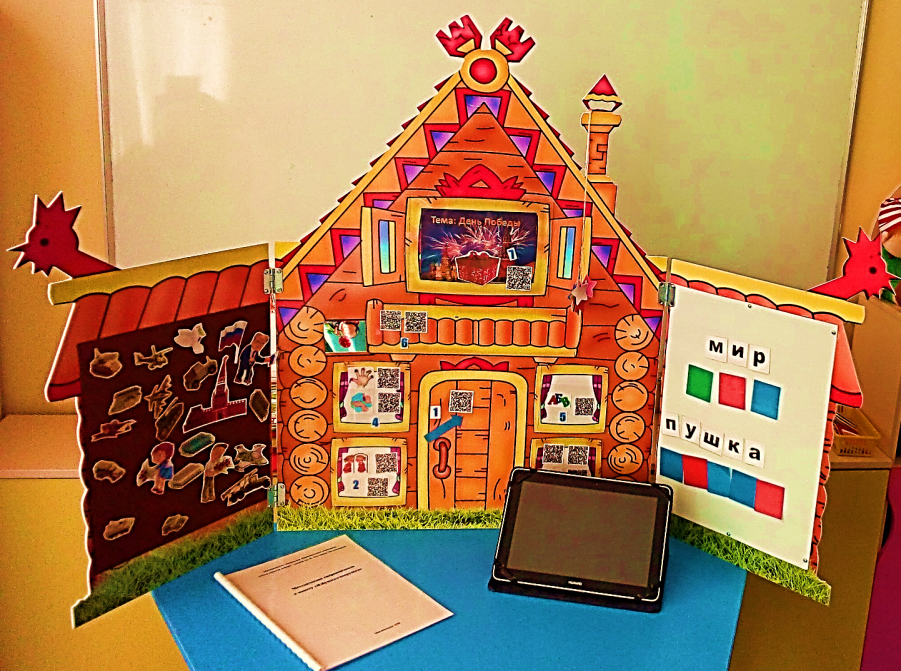 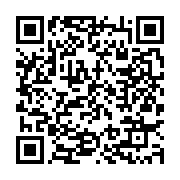 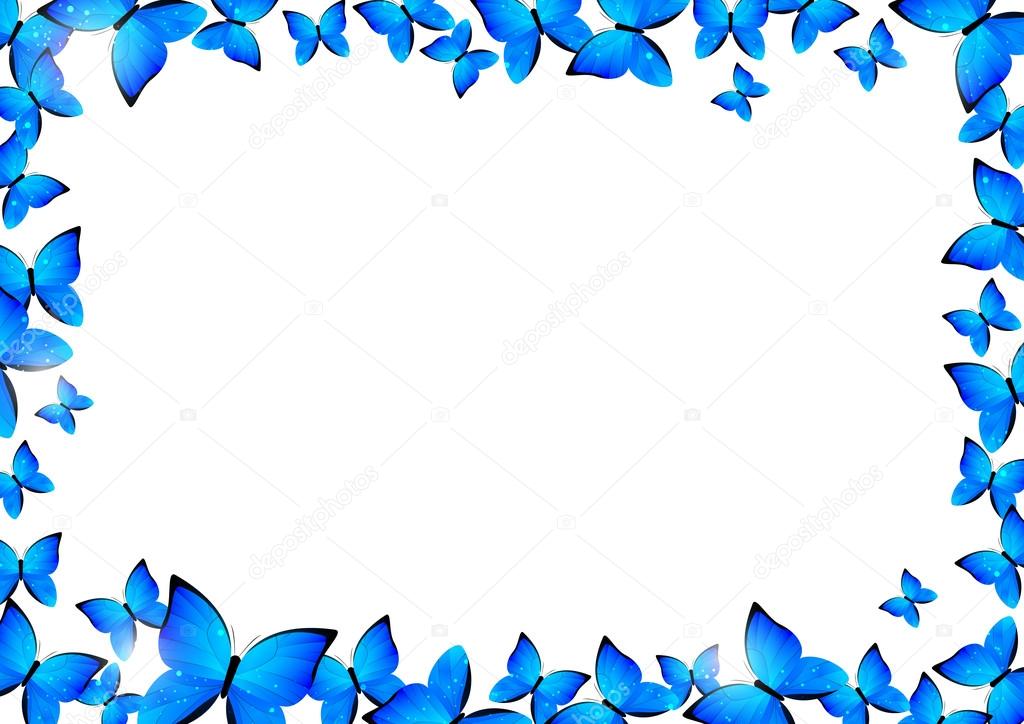 Благодарим за внимание!
МДОУ «Ц.Р.Р. – д/с № 142» г. Магнитогорскаул. Завенягина, д. 9, корп. 1Тел. 40-31-36E-mail: detsad142@bk.ru